اليابسة
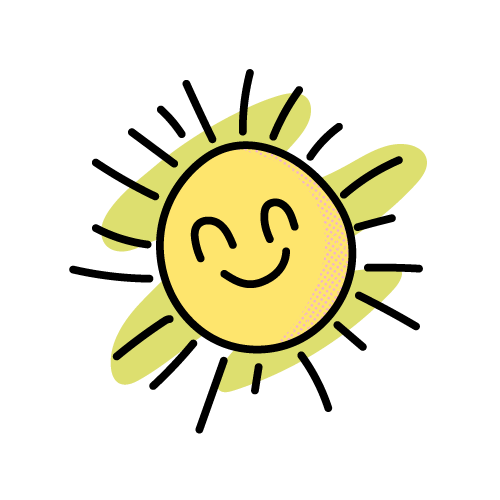 تم تصميم الدرس بواسطة : 
موقع حلول hulul.online
قناة تليجرام : hulul_online@
لا نحلل حذف الحقوق
اَلْكُرَةُ
الْجُغْرَافِيَّة
أَجْزاءُ سَطْحِ الأَرْضِ
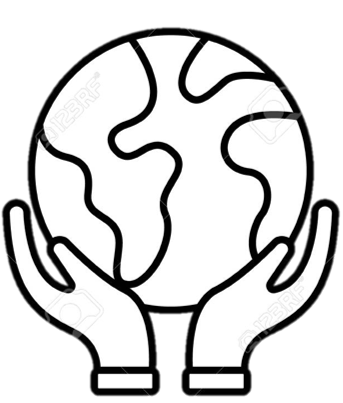 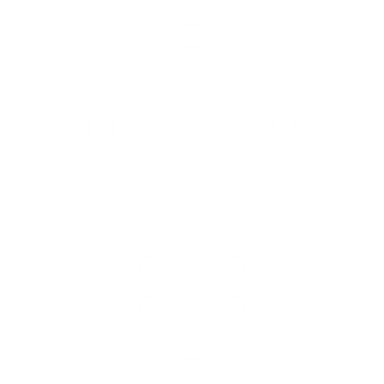 1
3
2
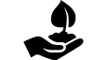 اليابسة
أنظر وأتساءل
1
ما أَوْجُهُ الشَّبَهِ بَيْنَ هَذَا الْمَكَانِ وَبَيْنَ الْمَكَانِ
الَّذِي أَعِيشُ فِيهِ؟ وَما أوْجُهُ الاخْتِلافِ بَيْنَهُما؟
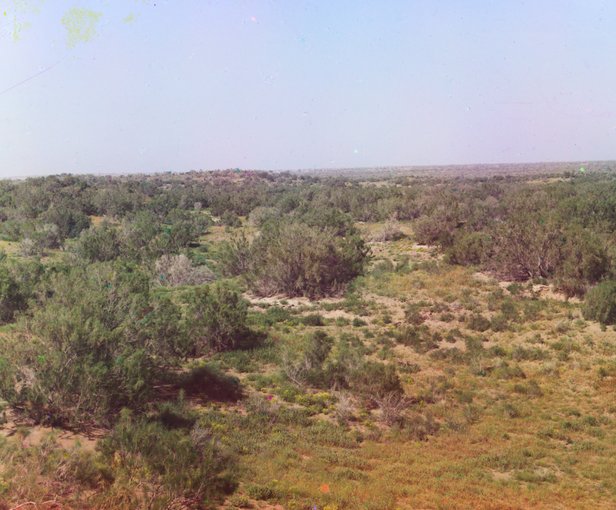 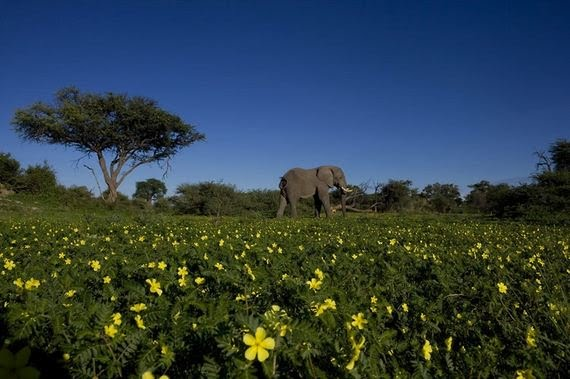 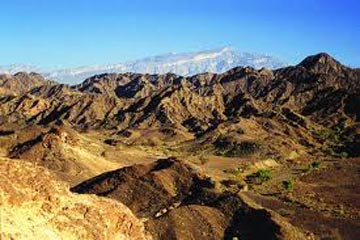 ألاُحَظِ
أُصَنِّف
أصُنَفِّ
أتوقع
فِيمَ تَتَشابَهُ هَذِهِ الصُّوَرُ؟
وَفِيمَ تَخْتَلِفُ؟
أضَعُ الصُّوَرَ في مَجْموعَتَيْنِ. وأُبَيِّنُ كَيْفَ صَنَّفْتُهَا؟
أعِيدُ تَصْنِيفَ الصُّوَرِفي ثَلاثِ مَجْموعاتٍ
جَديدَةٍ
كَيْفَ يُمْكِنُ أَنْ تَتَغَيَّرَ الْيابِسَةُ خِلالَ سَنَةٍ؟
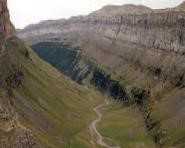 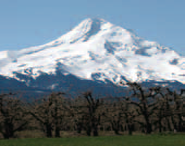 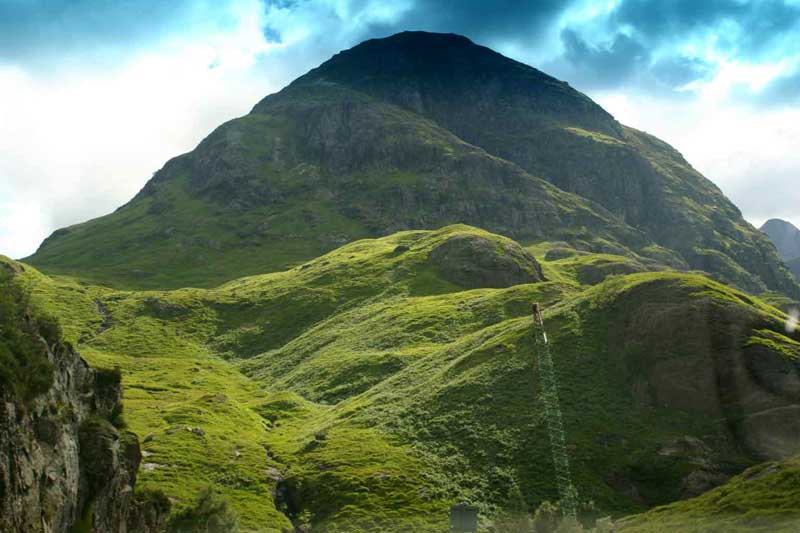 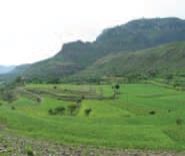 مَا أَشْكالُ الْيابِسَةِ؟
1
2
3
سُهُوْلاً مُنْبَسِطة
وِدْيَاناً مُنْخَفِضَةً
جِبَالاً وَتِلالاً مُرْتَفِعَةً
لِلْيابِسَةِ الّتي نَعيشُ عَلَيْها أَشْكالٌ مُخْتَلِفَةٌ.
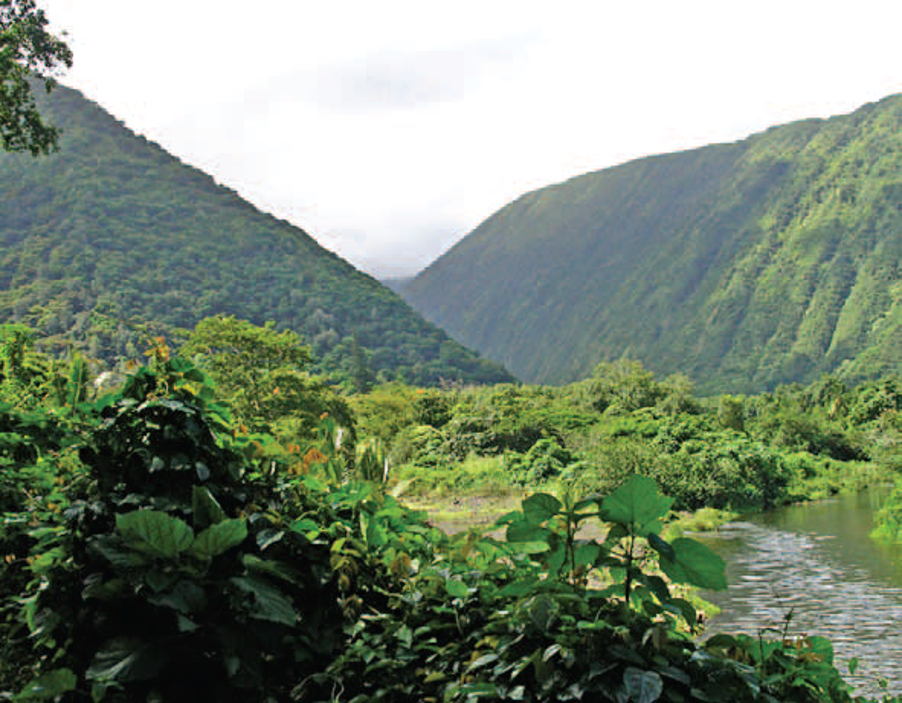 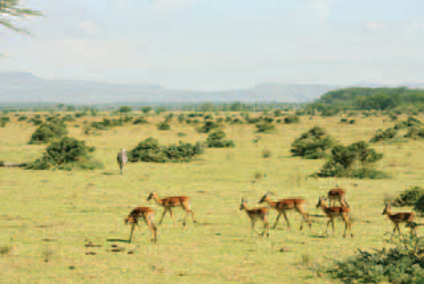 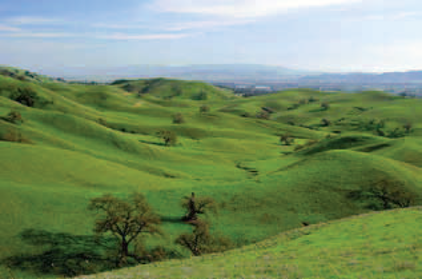 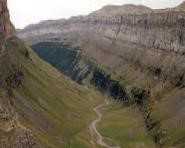 اَلَّسهْلُ
1
اَلَّسهْلُ مِنْطَقَةٌ مُنْبَسطةٌ وَواِسعَةٌ. تَمْتَدُّ
بَعْضُ الُّسهولُ عِدَّةَ كيلومِتْراتٍ
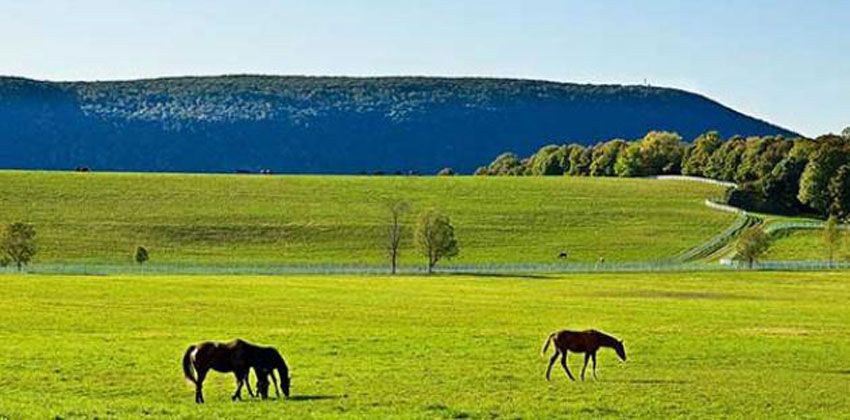 الَتِّلالُ
3
الَتِّلالُ مَنَاطِقُ مُرْتَفِعَةٌ، وَلَكِنَّهَا أَقَلُّ
ارْتِفاعًا مِنَ الْجِبالِ.
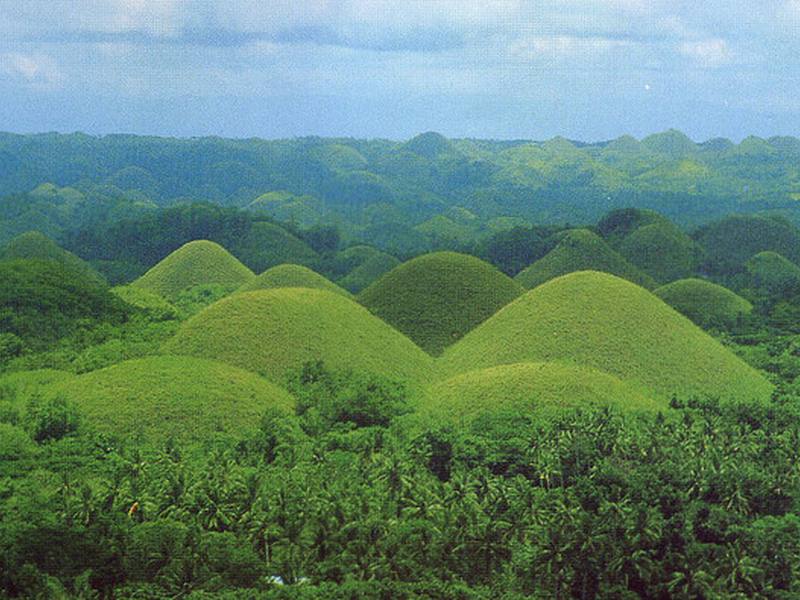 الوادِي
2
الوادِي هو حوض أو منخفض طبيعي على سطح الأرض. تمتد الأودية بين السهول والهضاب والجبال
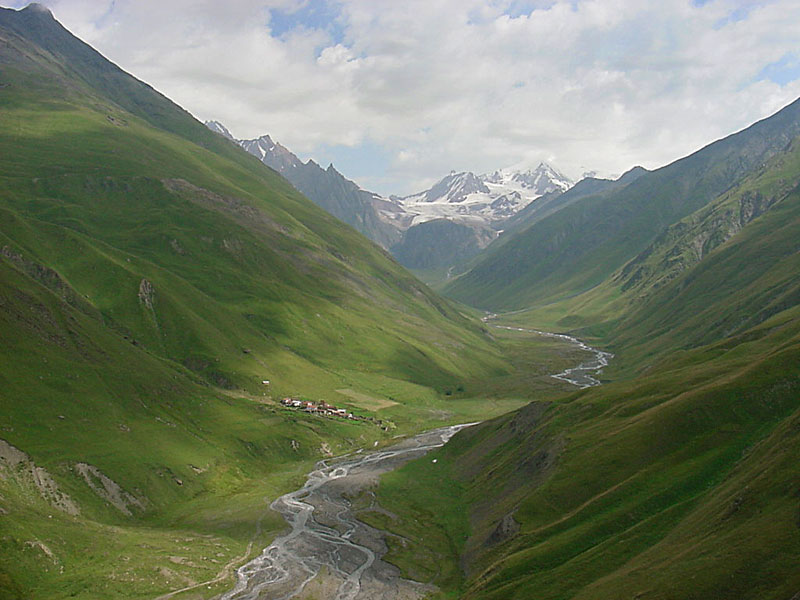 اَلْجَبَلُ
3
اَلْجَبَلُ مِنْطَقَةٌ مُرْتَفِعةٌ مِنَ الْيابِسَةِ. قَدْ يَكونُ
لِلْجِبالِ قِمَمٌ حادَّةٌ، وَجَوانِبُ شَديدَةُ الاِنْحِدَارِ.
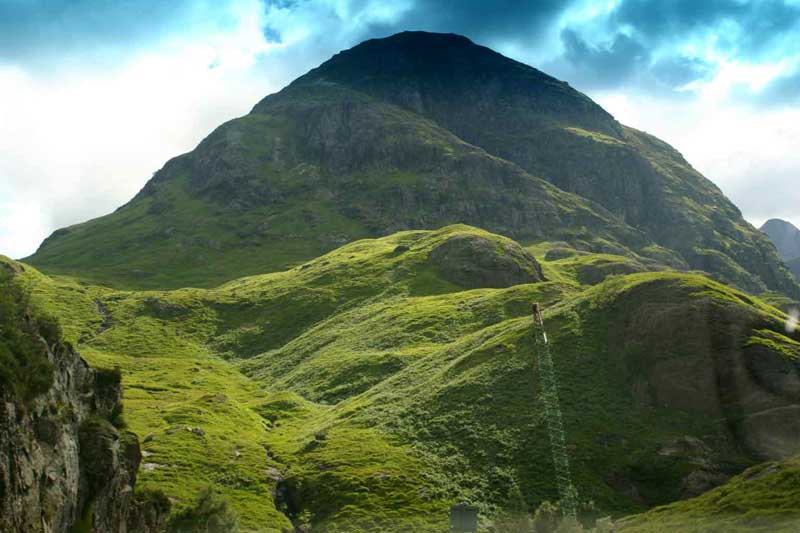 اَلْكُرَةُ الْجُغْرَافِيَّة
1
2
3
أمَّا الأَجْزاءُ الصَّغيرَةُ مِنَ الْيابِسَةِ اَلْمُحاطَةُ
بالْماءِ مِنْ جَميعِ الْجِهاتِ فَتُسَمَّى جُزُرًا
تُسَمّى اَلأَجْزاءُ الْكبيرَةُ مِنَ الْيابِسَةِ قَارّاتٍ
وَهِيَ مُحاطَةٌ بِالْمُحيطاتِ
نَموذَجٌ لِلأَرْضِ، وَهِيَ خَريطةٌ عَلى شَكلِ كُرَةٍ تُبَيِّنُ أمَاكِنَ الْيابِسَةِ والْماءِ عَلَى الأَرْضِ
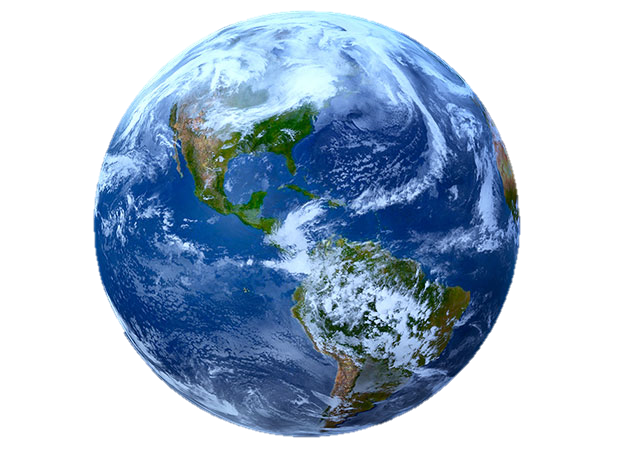 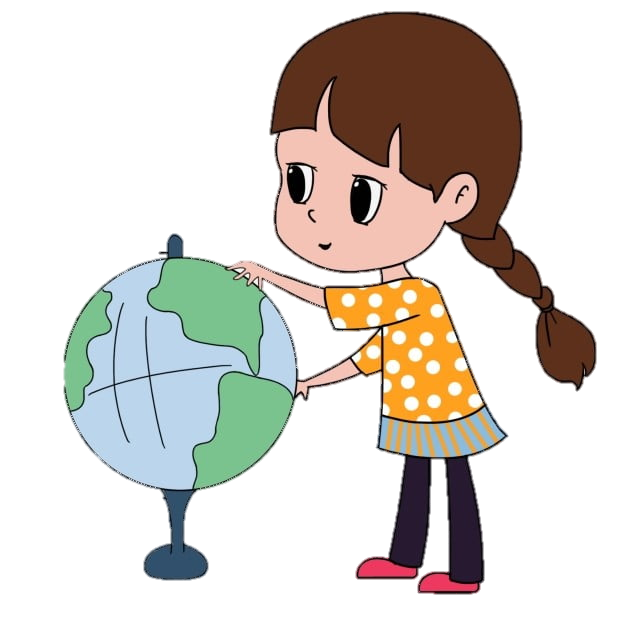 أنظر الارض من الفضاء
ما الذي تشير اليه هذه المساحات الزرقاء؟
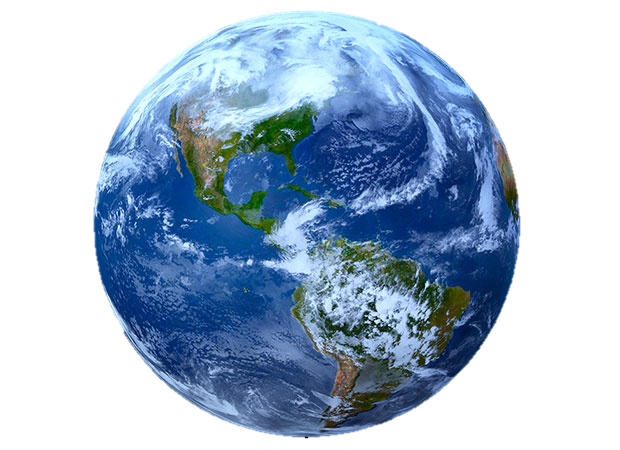 اَلْكُرَةُ الْجُغْرَافِيَّة
1
2
3
واللَّوْنُ الأزرق يُبَيِّنُ المحيطات و البحار و الأنهار
اللَّوْنُ الْبُنِّيُّ يُبَيِّنُ الْجِبالَ
واللَّوْنُ الأَخْضَرُ يُبَيِّنُ الأَرْضَ الْمُسْتَوِيَةَ
أَلْوانِ مُجَسَّمِ الكُرَةِ الأَرْضِيَّةِ
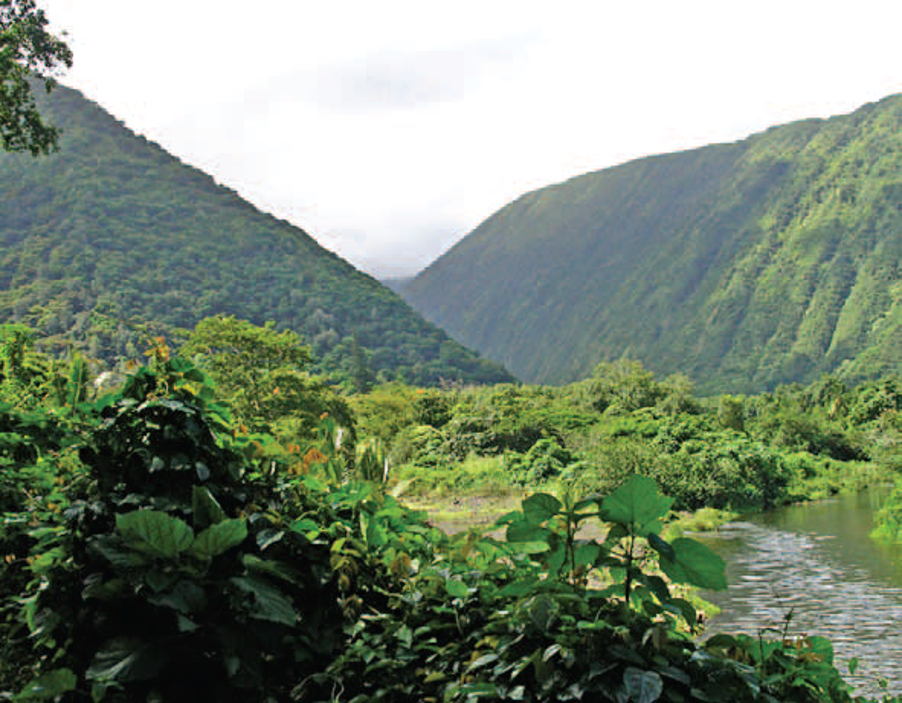 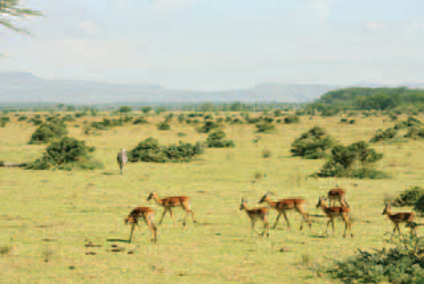 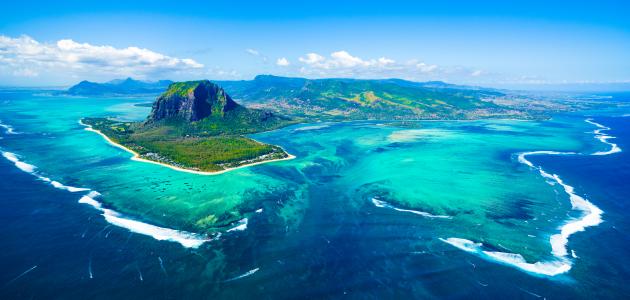 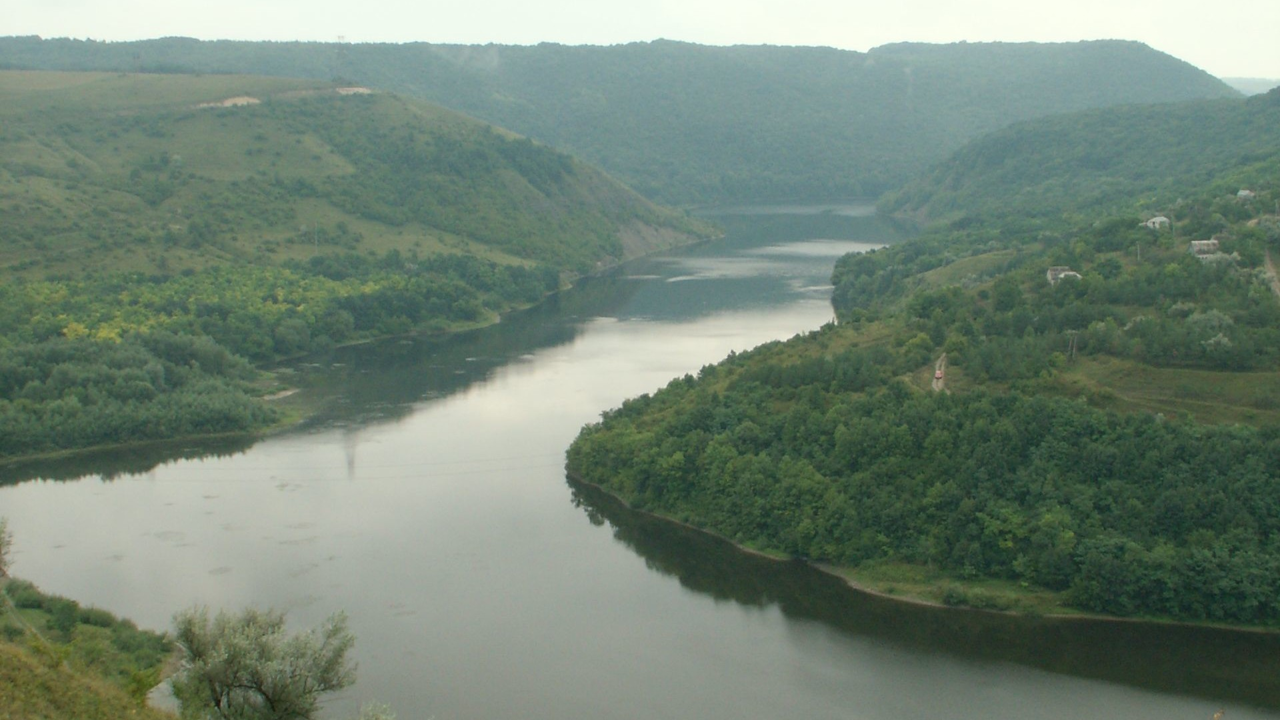 العلوم والمجتمع
أفكر واتحدث
أرسُمُ خَريطَةً لِغُرْفَةِ صَفِّي وَأُبَيِّنُ الأَشْياءَ الْمُخْتَلِفَةَ فَيهَا، مُسْتَخْدِمًا الرُّمُوزَ
أُقَارِنُ. فِيمَ تَخْتَلِفُ الْقارّاتُ عَنِ الْجُزُرِ؟

فِيمَ تَخْتَلِفُ التِّلالُ عَنِ الْجِبالِ؟

أكْتُبُ عَنْ خَرَائِطِ الأَرْضِ.
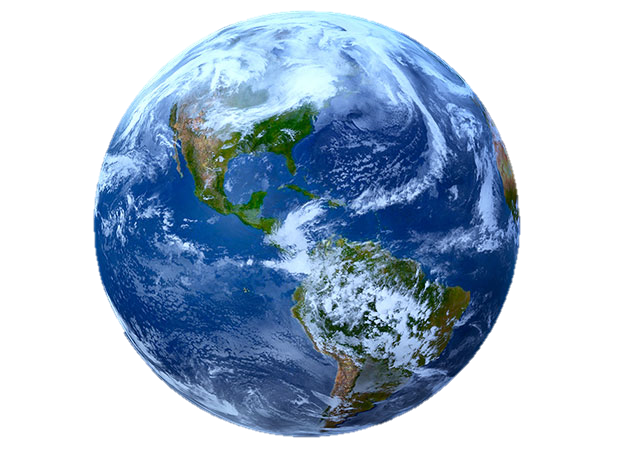 انتهى الدرس